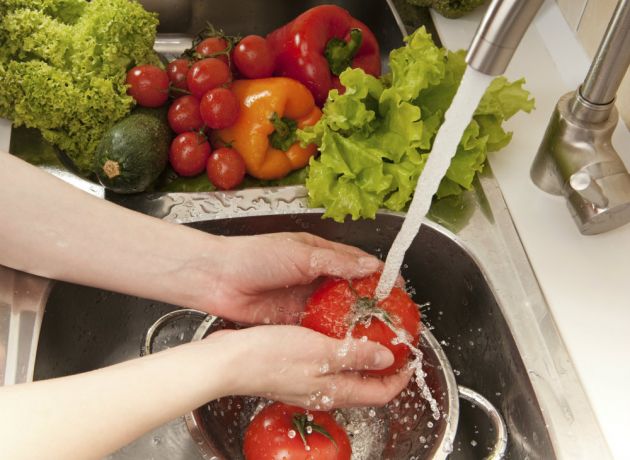 LAVAR
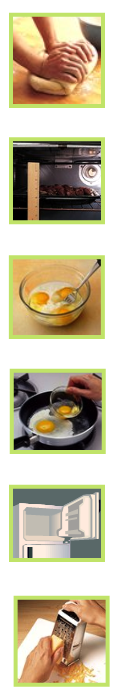 AMASAR
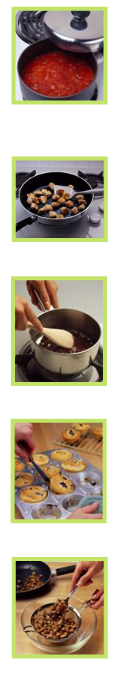 ESCURRIR
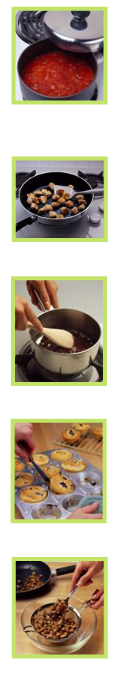 CUBRIR
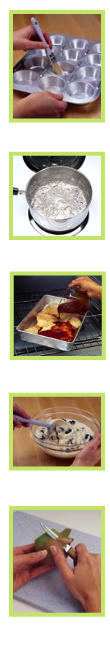 ENGRASAR
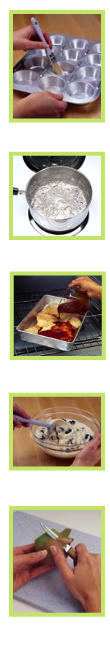 HERVIR
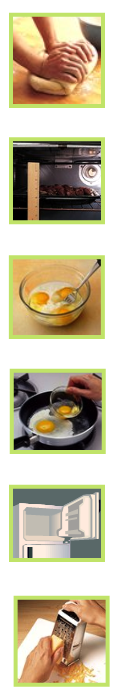 RALLAR
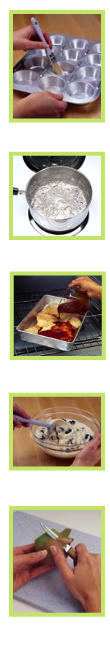 MEZCLAR
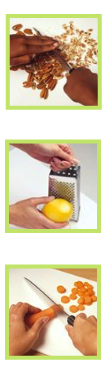 PICAR
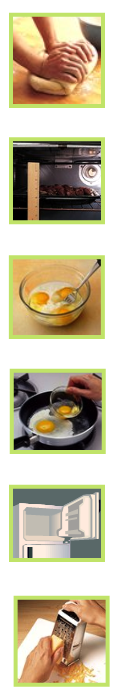 BATIR
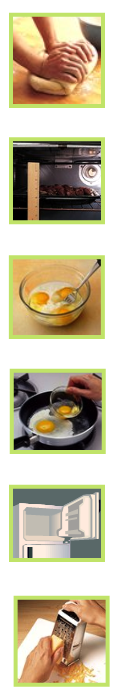 HORNEAR
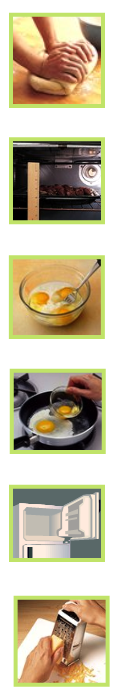 GUISAR
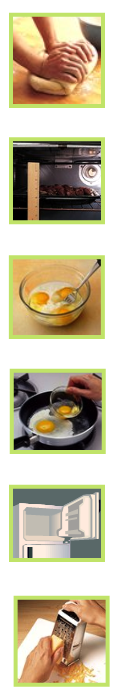 ENFRIAR
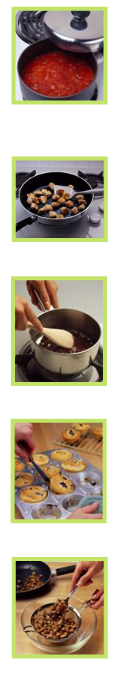 DERRETIR
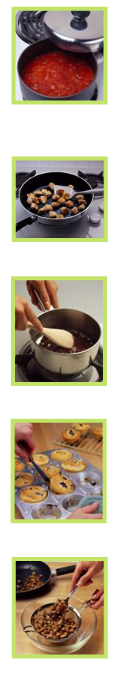 FREIR
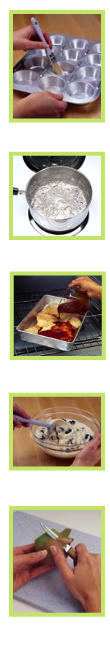 PELAR
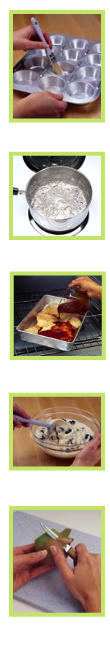 AÑADIR
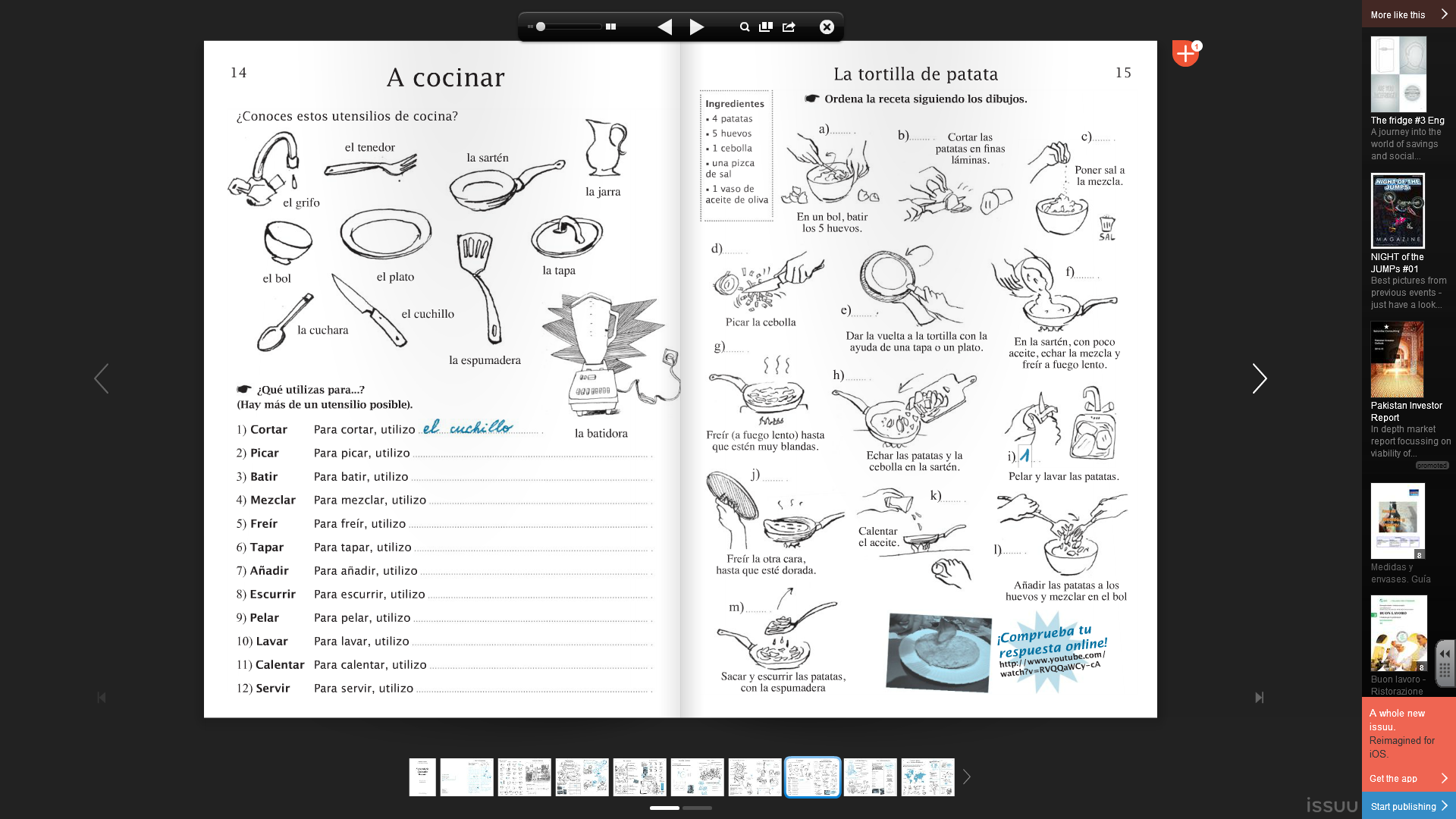